Day 3: XNAT Processing with Docker
JUN 8, 2016
Outline
XNAT Processing
Docker
XNAT Processing with Docker
XNAT Processing
Data are inside XNAT
Users want to execute external applications on data, outside XNAT
XNAT Processing — General Steps
Gather data from XNAT
Launch executable
Get outputs back into XNAT (sometimes)
Manual Execution
Download data by hand (through GUI or REST API)
Stage files in proper place by hand
Launch executables by hand
Gather outputs for upload by to XNAT
Manual Execution
Benefits
Flexible
Problems
Time consuming
Error-prone
Person executing commands must be expert in XNAT and executable
Person executing commands must have access to compute machines
Scripting
An expert writes a script that automates…
Downloading from XNAT
Running executables
Gathering outputs
Non-expert runs script
Scripting
Benefits
Transfer of expertise
Automation reduces errors
100% flexible (in general)
Can use tools to abstract knowledge
Easy to share
Problems
Script writer must be expert in XNAT & executables
Script executor must log on to execution machines
Heterogeneous environments
XNAT Pipeline Engine
An expert writes a pipeline that automates…
Downloading from XNAT
Running executables
Gathering outputs
Non-expert runs pipeline
XNAT Pipeline Engine — Benefits
Pipelines are launched by XNAT
Launching user needs no access to compute nodes
Users can launch pipelines via UI, REST API, or automatically
Schemalink parameters have values provided by XNAT at launch time
Transfer of expertise (Pipeline writer to launching user)
Automation reduced errors
Resource descriptors for common tools can be reused
XNAT Pipeline Engine — Problems
XNAT Pipeline Engine — Problems
Writing pipelines has a steep learning curve
Structure of pipeline XML
How Engine executes pipeline XML
How XNAT reads/launches pipeline XML
Distinctions between Steps, Resource Descriptors, and executables
Setting up pipelines can be hard
Must manually place pipeline XML files on XNAT/compute machines
Must configure each pipeline on XNAT, and also on each project
XNAT Pipeline Engine — Problems
Pipeline UI
Default UI is not user-friendly
Custom UI is possible, but has its own problems
Pipeline writer must now also be a Java/HTML/JavaScript developer
Deploying custom Screen class requires shutting down, rebuilding XNAT
XNAT launches pipelines, and stores their state. Nothing else.
Cannot stop unwanted executions or restart failed executions.
Cannot pull any logs, on failure or success. Pipeline must push.
XNAT cannot handle data transfer. Pipeline must download/upload.
New Process Execution Infrastructure Goals
Deep XNAT integration
Launchable through XNAT (UI, API, and automatically)
Configurable through XNAT
Deployable through XNAT
XNAT understands how to launch, stop, restart, how to stage data, …
Flexible (Workflows, scripts, brand-new or off-the-shelf)
Easy to learn
Leverage known third-party code
What I Need
Remotely launch executables from XNAT
Ensure they are:
Portable
Deployable remotely
Consistent
Docker
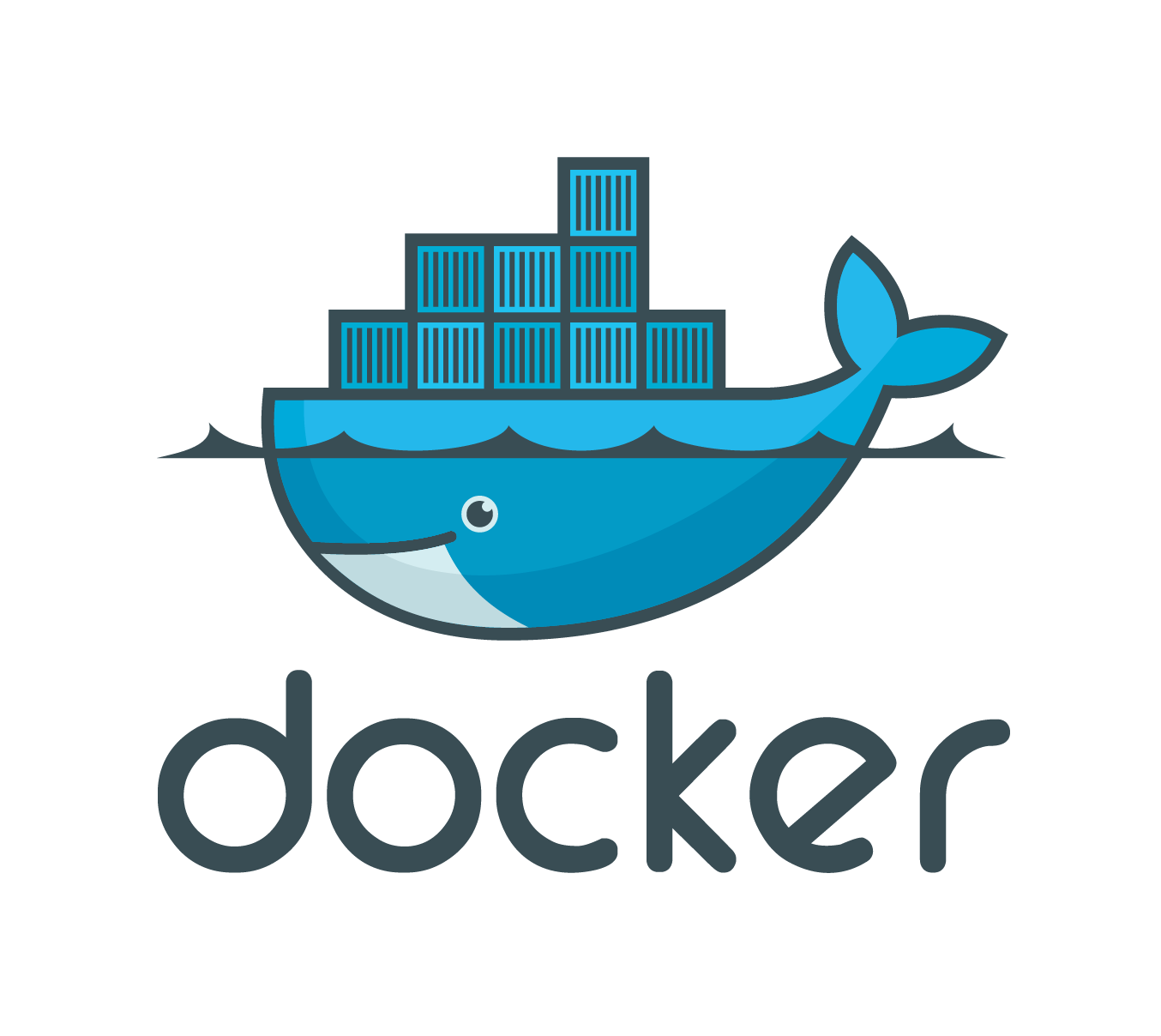 Docker —Terms to Know
Docker (engine)
Docker server/host
Docker image
Docker container
Docker Hub (generic: Docker Registry)
Docker — How to get it
Native on Linux
Mac/Windows: Docker Toolbox (docker, docker-compose, docker-machine, etc.)
Mac: Homebrew
Mac/Windows: Native Docker currently in Beta
Docker
Demo: Pull a Docker Image
Docker
Demo: Build a Docker Image
Review
Processing XNAT data
Intro to Docker
Processing XNAT data with Docker…
XNAT + Docker
Caution: Pre-alpha! Code & concepts will change.
XNAT + Docker
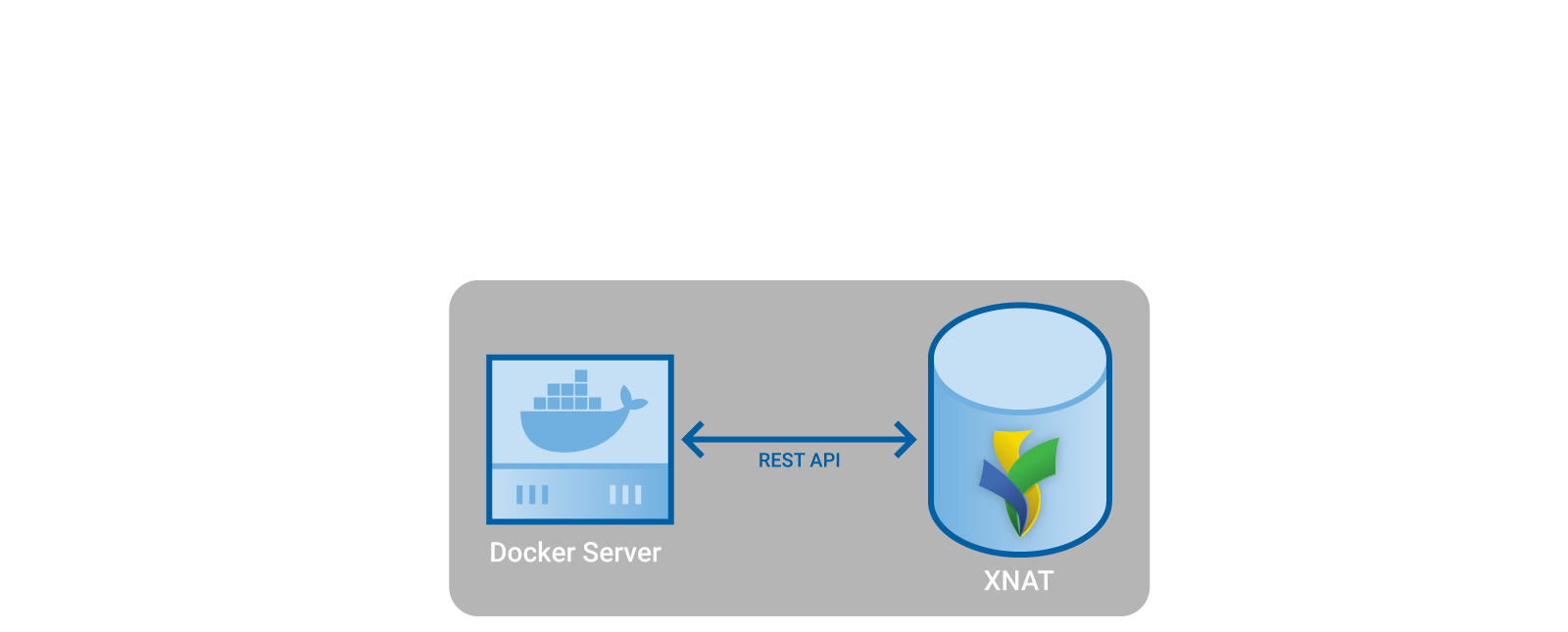 XNAT + Docker
Manage images on Docker server (pull, delete)
Launch and manage containers
Stage data to and from Docker server (a.k.a. execution node)
XNAT + Docker — Steps to Execution
Pull a Docker image
Define the image within XNAT
Define a Command
Define an Action
Execute an ACE (Action/Context Execution)
XNAT + Docker — Pull a Docker Image
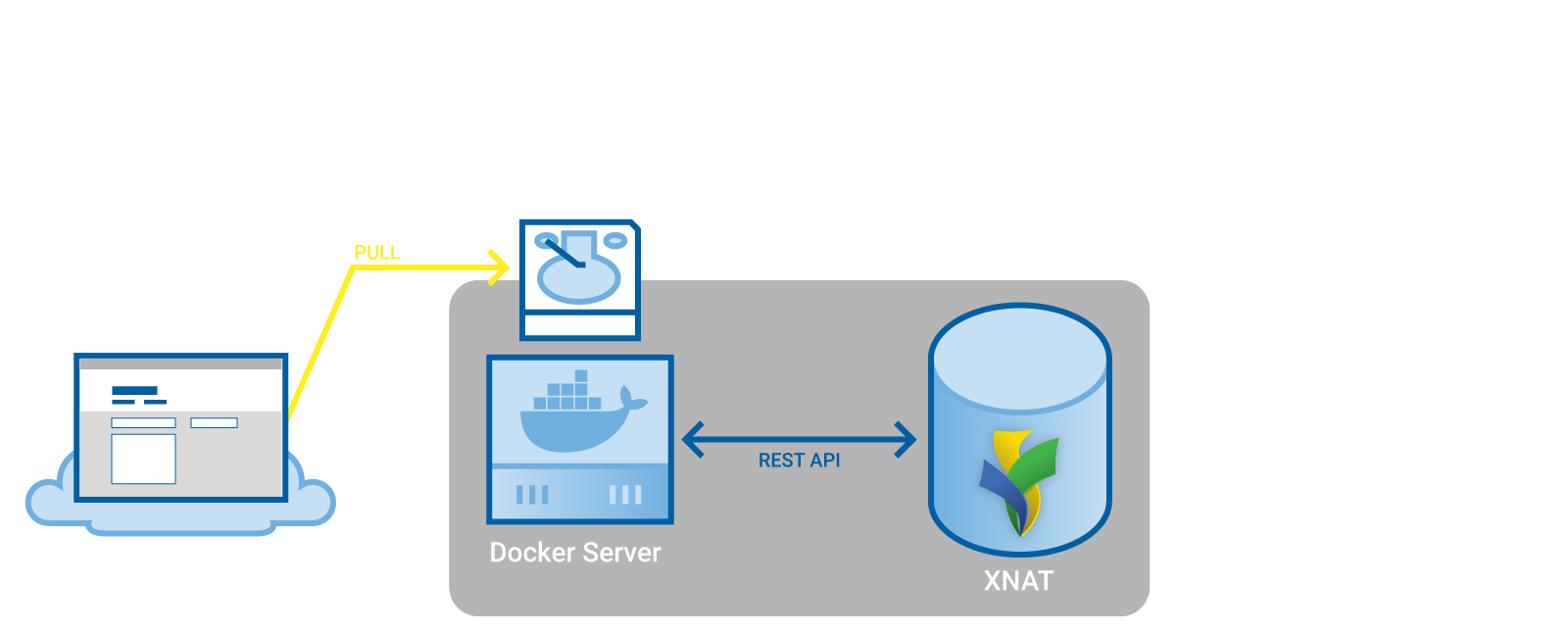 XNAT + Docker — Docker Images
Must tell XNAT about Docker Image
Name
Docker Image ID
Labels
If we use XNAT to pull the image from a hub, we provide these image metadata at the same time
XNAT + Docker — Docker Images
Demo: xnat/dcm2niix
XNAT + Docker — Commands
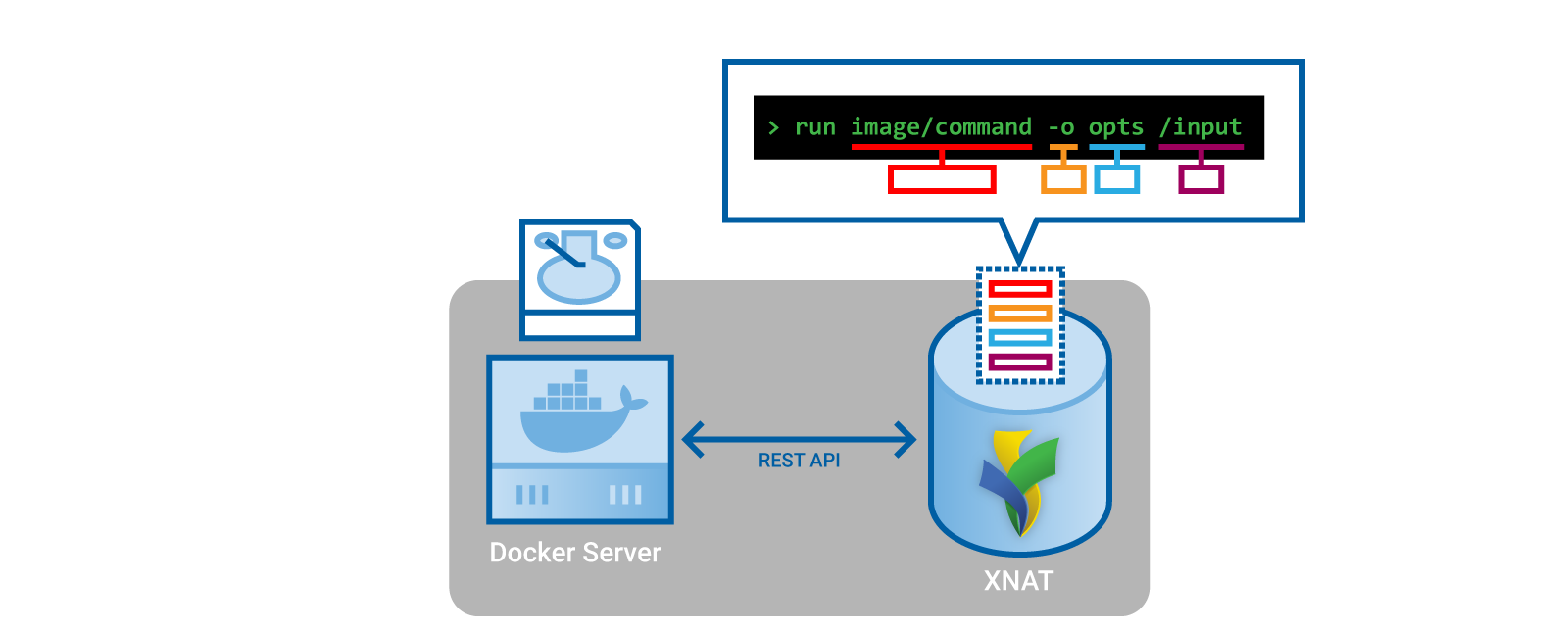 XNAT + Docker — Commands
Defines how to run a command in a Docker image
“docker run” command
environment variables
mounts
Can define variables that will be filled in with values at runtime
No XNAT-specific information required(but you can provide hints to XNAT)
XNAT + Docker — Commands
Demo: dcm2niix command
XNAT + Docker — Actions
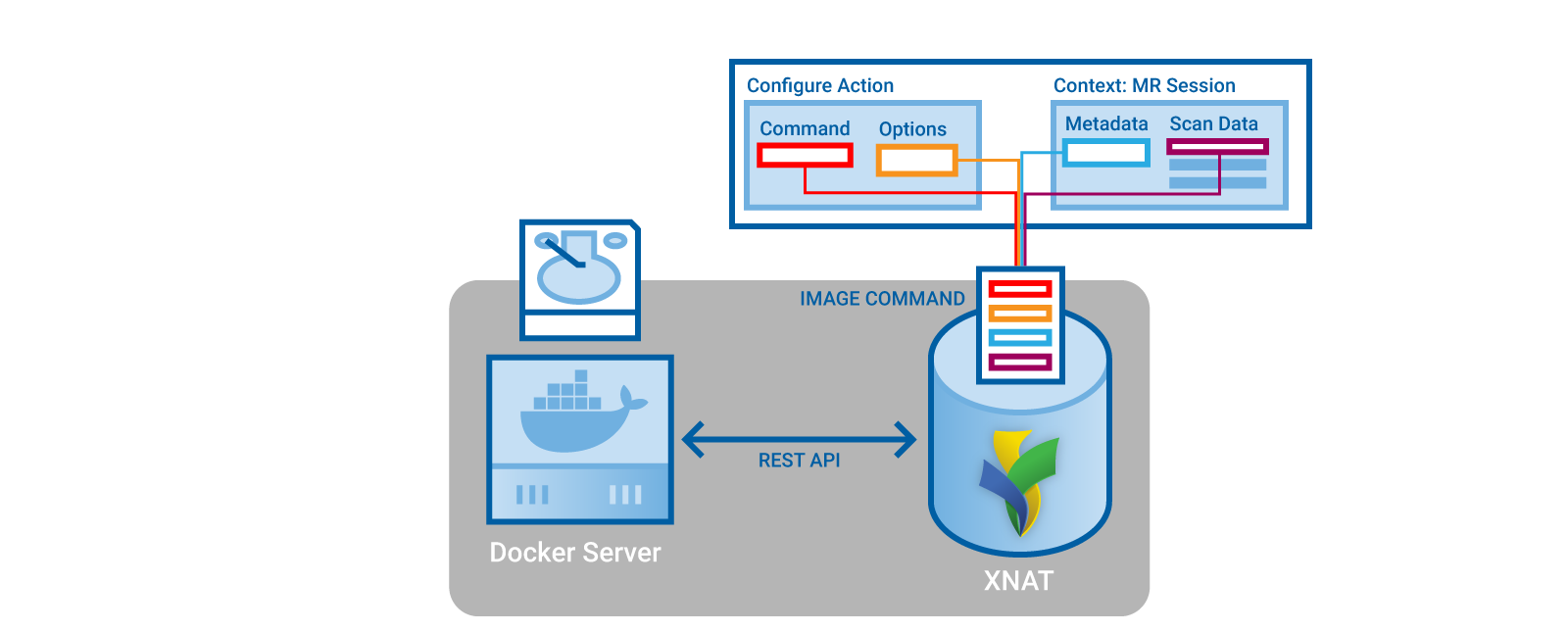 XNAT + Docker — Action
Defines a root XNAT object on which it can be executed (the “Context”)
Defines how to fill in Command variables from root object
Defines the resources to be staged for the Command’s input mounts, and to be created from the Command’s output mounts
XNAT + Docker — Action
Demo: dcm2niix on a scan
XNAT + Docker — ACE
Action / Context Execution
Action is a template for how to run something
Context is a representation of where you are / what you’re looking at / what you want to execute an Action on.
ACE: fully resolves all template variables in Action and Command
XNAT + Docker — ACE
Demo: Execute dcm2niix Action
XNAT + Docker — UI
Demo: UI Wireframes with Will
Use Cases
XNAT User wants to run Freesurfer
XNAT Admin
Pulls Freesurfer Docker Image (or builds a new one)
Configures Command to launch the Image: Ex. “recon-all [subject dir]…”
XNAT User 
Configures Action to execute Command from MR Sessions
Runs Freesurfer as an ACE by Executing the Action from an MR Session Context
Use Cases
XNAT User has a script that runs a few FSL commands
XNAT Admin
Builds a new Docker Image with FSL and the User’s script
Configures a Command to launch the Image
XNAT User 
Configures an Action to execute the Command from MR Sessions
Runs their script as an ACE by Executing their Action from an MR Session Context
Use Cases
XNAT User has a script that runs a few FSL commands
XNAT Admin
Gathers information about script (language, requirements, etc.)
Pulls FSL Docker Image (or builds a new one)
Configures a new Script Environment 
XNAT User 
Adds their script to XNAT’s script repository
Configures Command
Configures Action
Executes ACE
Script Environment
Rather than a single-application Docker Image, can use a generic container (e.g. python, R, MATLAB, nipype, OpenMOLE, etc.)
Admin makes image available as Script Environment
Users can add scripts, configure them, and launch them as ACEs
Use Cases
Developer wants to make application available for XNAT users
Developer builds Docker Image with application + dependencies
XNAT Admin pulls Image, defines Command
XNAT Admin or User defines Action
User Executes ACE
Use Cases
Developer wants to make application available for XNAT users
Developer builds Docker Image with application + dependencies
Developer writes metadata into Docker Image that define Commands and Actions
XNAT Admin pulls Image
User Executes ACE
Future
Get feedback on design
Finish remaining major features
Resource importing
Monitoring
UI
Bulk execution on collections
Get a beta into your hands
Conclusion
Data are inside XNAT
Users want to execute external applications on data, outside XNAT
Conclusion
My focus
Make it as easy as possible to get data out of XNAT
Make it as easy as possible to run whatever you want from XNAT
Your focus
Think about how you can use this
Give me feedback
Contact me
jflavin@wustl.edu
xnat_discussion Google group
github.com/nrgxnat/container-service
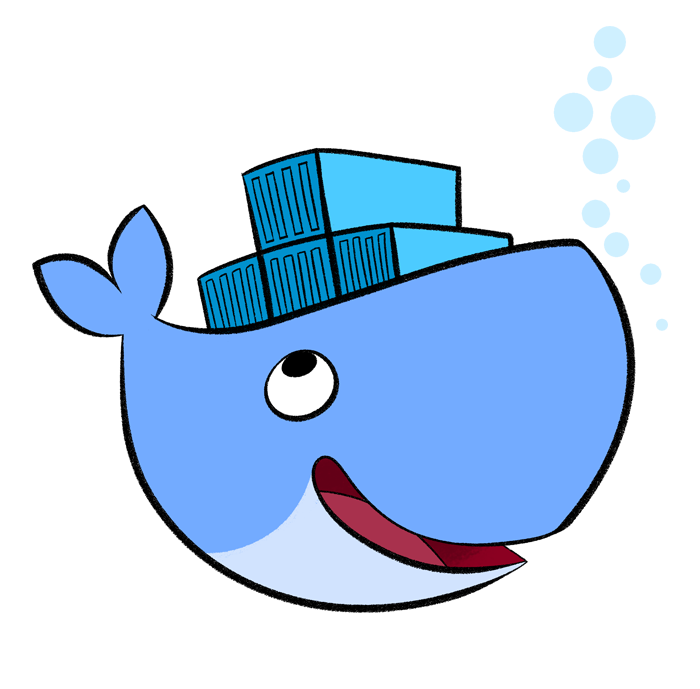